Tiết 5
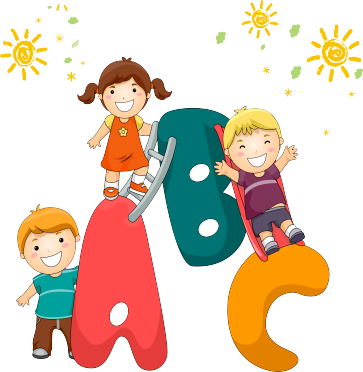 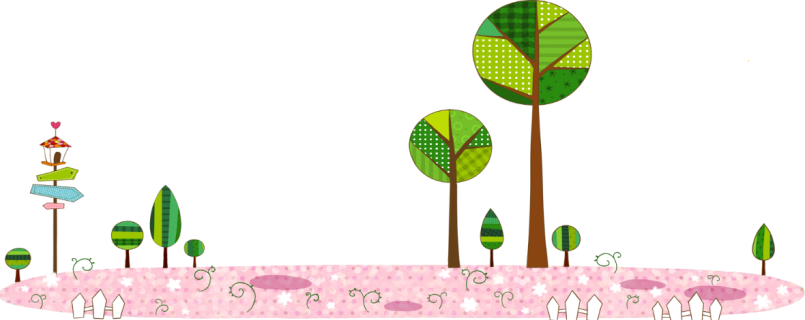 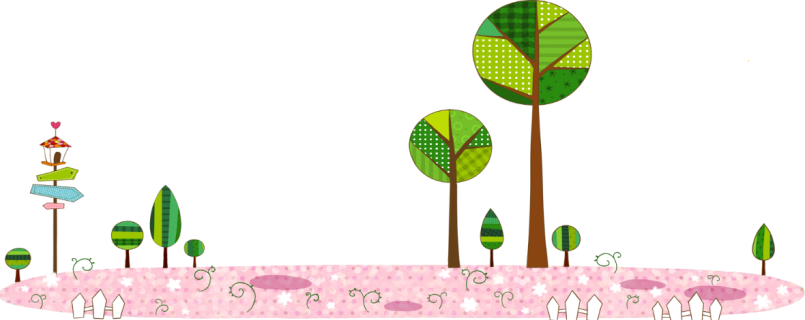 1. Nhìn tranh nói tên vật và nêu công dụng của chúng
Thước dùng để kẻ.
Bút chì dùng để vẽ.
Ghế dùng để ngồi.
Bút màu dùng để tô
Bàn dùng để ngồi học.
[Speaker Notes: Bài giảng thiết kế bởi: Hương Thảo - tranthao121006@gmail.com]
Luyện viết đoạn